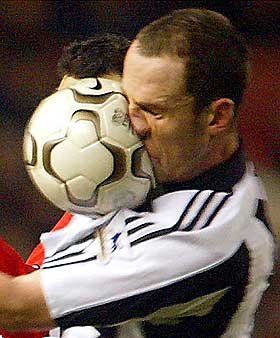 Las Lesiones
Español 2
Unidad 3D
¡LOS ANIMALES TAMBIEN ESTORNUDAN!
Perros Estornudando
El Oso!
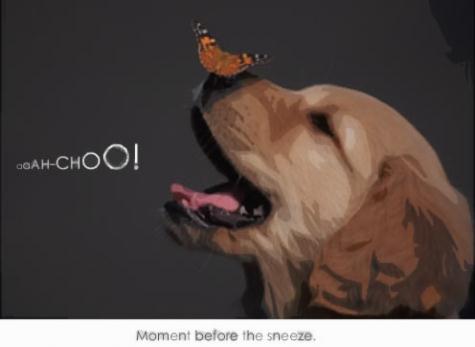 Lucas
Achu!
Las Preguntas
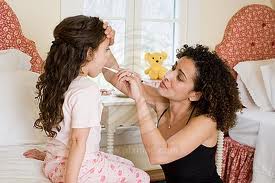 ¿Qué pasó?
¿Qué te pasa?
¿Qué tienes?
Las Frases
Estoy enfermo/enferma,
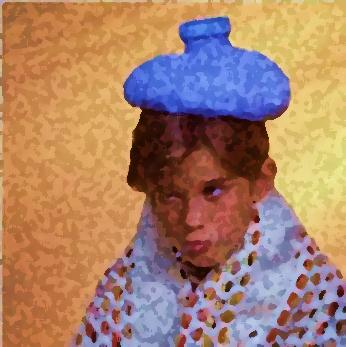 TENGO...
CATARRO
GRIPE
FIEBRE
DOLOR DE CABEZA
SUEŇO
VERBOS
ESTORNUDAR
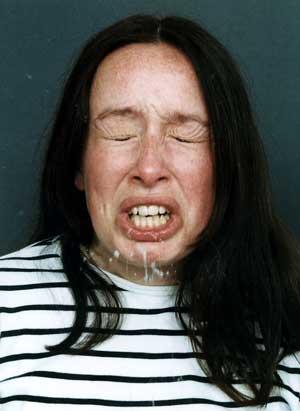 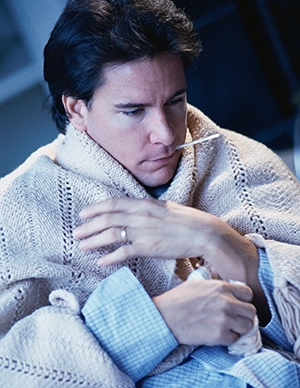 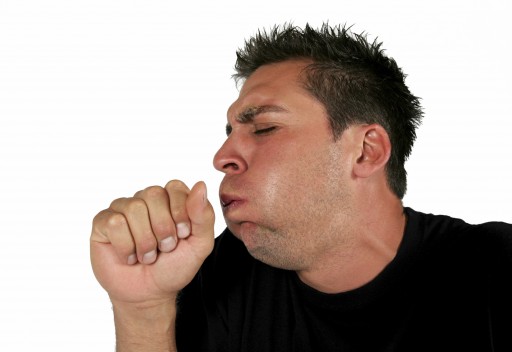 DEBES…
FRASES
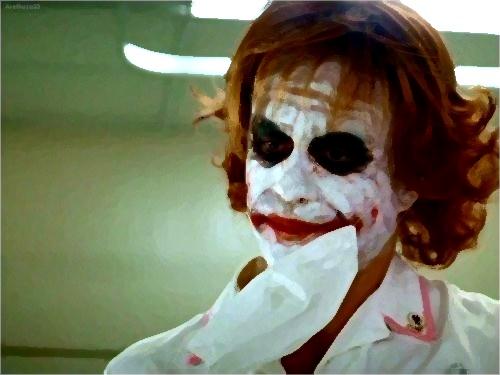 HABLAR CON UNA ENFERMERA
IR AL HOSPITAL
QUEDARTE EN CASA
QUEDARTE EN CAMA
TOMAR MEDICINA
TOMAR UNAS ASPIRINAS
TOMAR UN CARAMELO
TOMAR EL JARABE PARA LA TOS
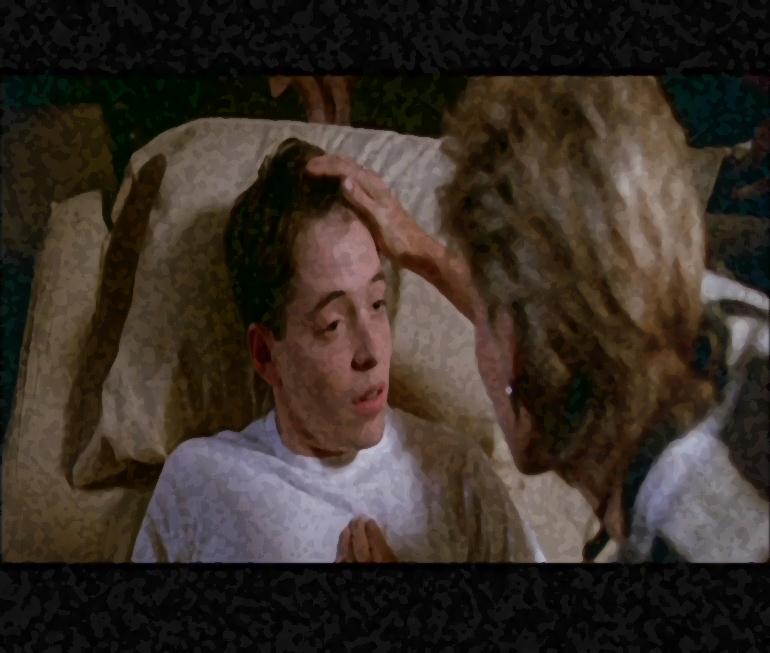 Velocidad Peligrosa
Quiero montar mi bicicleta
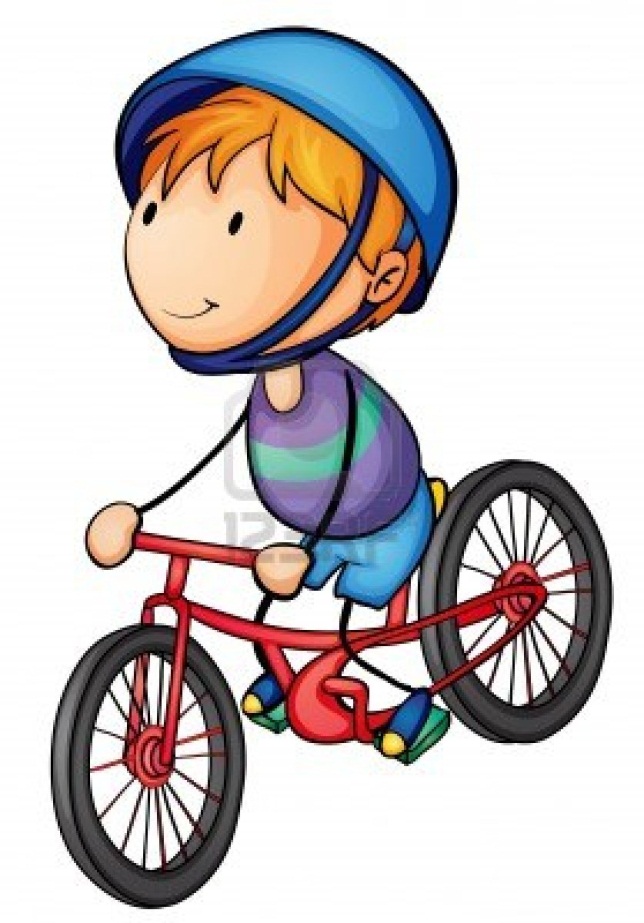 VERBOS
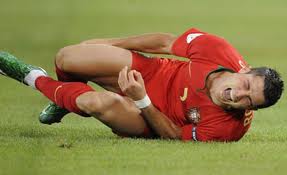 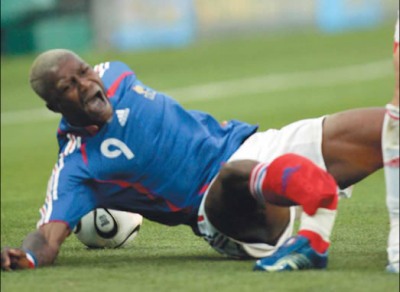 DESGARRARSE

HERIRSE

LASTIMARSE
ROMPERSE
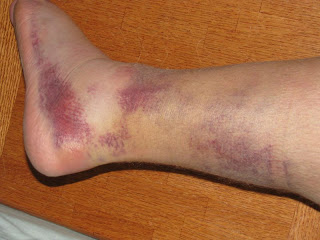 TORCERSE
DEBES…
FRASES
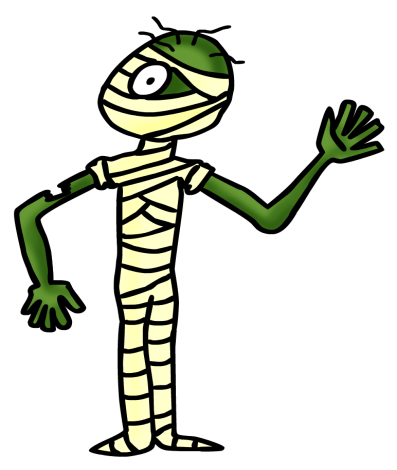 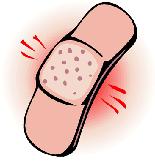 PONERTE 
    UNA VENDA
PONERTE 
    UNA CURITA
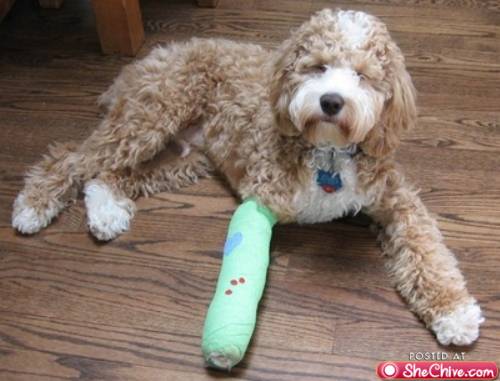 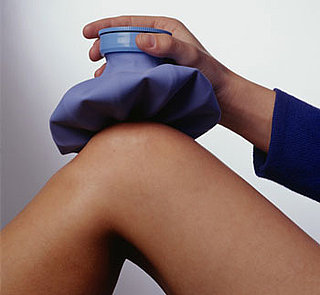 PONERTE HIELO
PONERTE UN YESO
¡Ay Caramba!
LAS FRASES

ME DUELE
EL/LA…ESTÁ HINCHADO/
    HINCHADA
LOS VERBOS

DARSE UN GOLPE
QUEMARSE
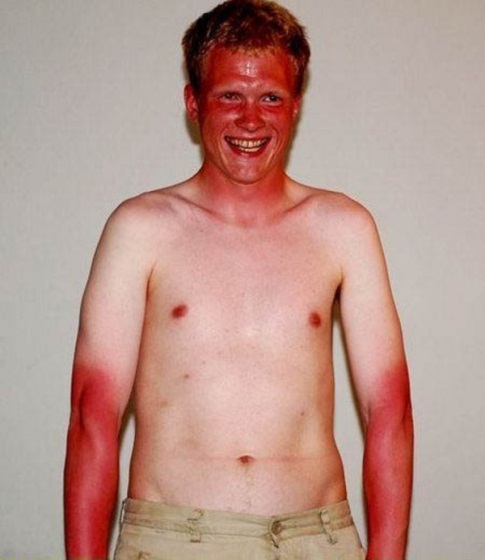 Boticas Aliza
When does the cold have it’s strongest presence?
Which other times of the year can you acquire a cold?
Name two symptoms of the common cold that she mentions
What fruit compliments can you ingest?
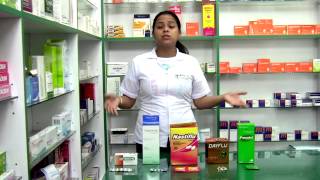